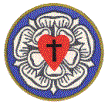 The Pastoral and Servant Workof the Salvadoran Lutheran Church
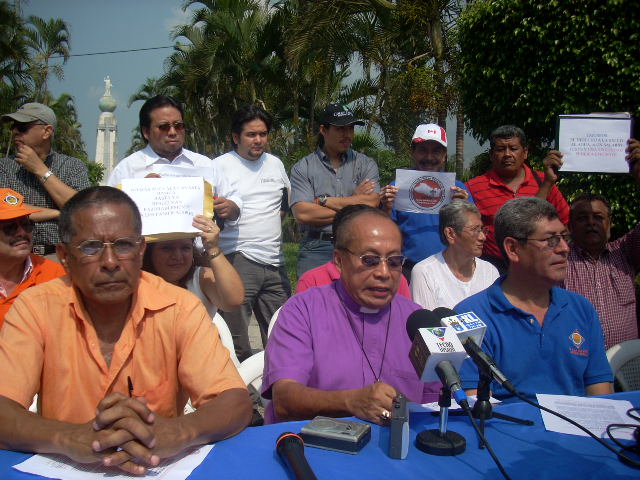 Our foundation
The pastoral ministry is inspired by the theology of life:  prophetic ministry, based on the testimony of our Lord Jesus Christ.
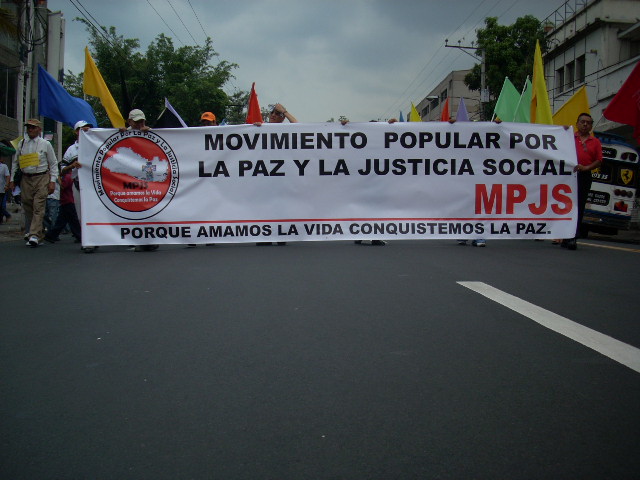 2
The love of God which extends to all creation is globalization of hope and solidarity.
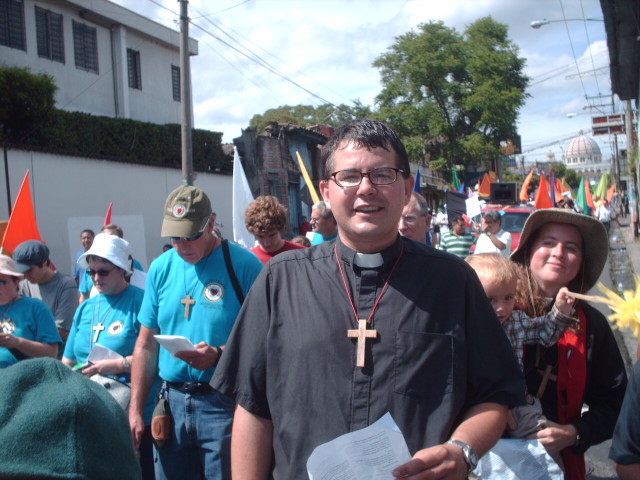 3
The church performs comprehensive prophetic and transformative pastoral work to respond to the signs of the times, promoting the defense of the lives of the poorest ones as an act of grace
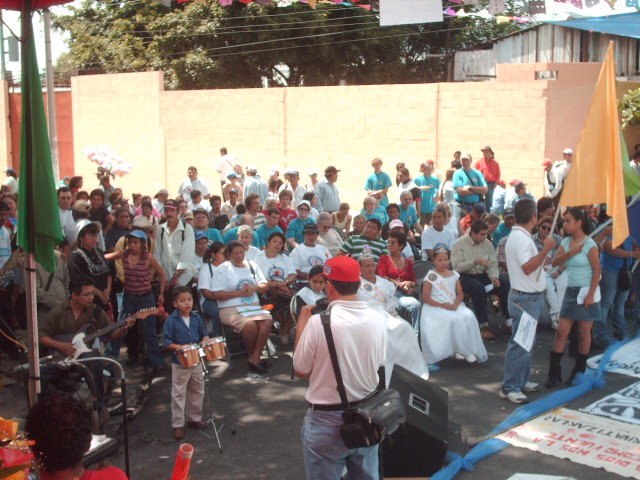 4
Comprehensive Focus on the Theology of Life
Prophetic process comes from congregational practice
Production of thougts, concepts, and theological focus that sustain our pastoral practice
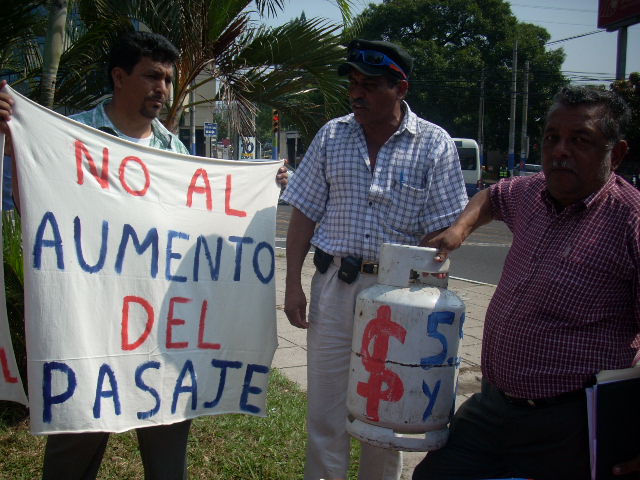 5
An ecumenical focus that ecourages cooperation between different churches and segments of society in service of those most in need.
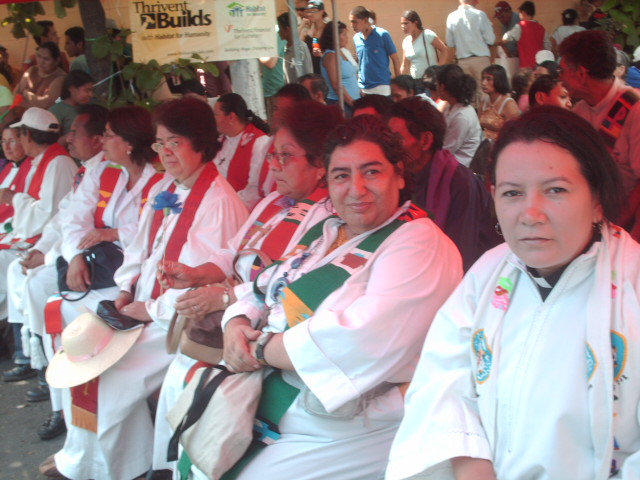 6
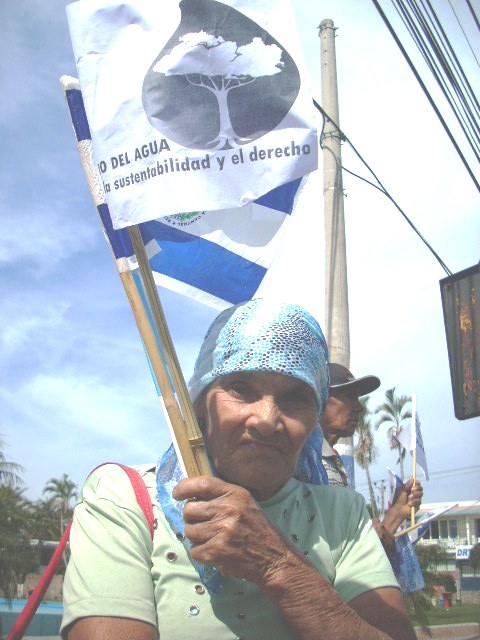 7
Salvadoran Lutheran Church Strategies
Accompaniment of the communities and sectors of society on topics such as risk management, HIV-AIDS, povert  y and hunger.
Strengthening of the capacity of the church and related organizations to provide quality service.
Sustainability of the processes that will empower the base and encourage participation from community members across different sectors of society.
8
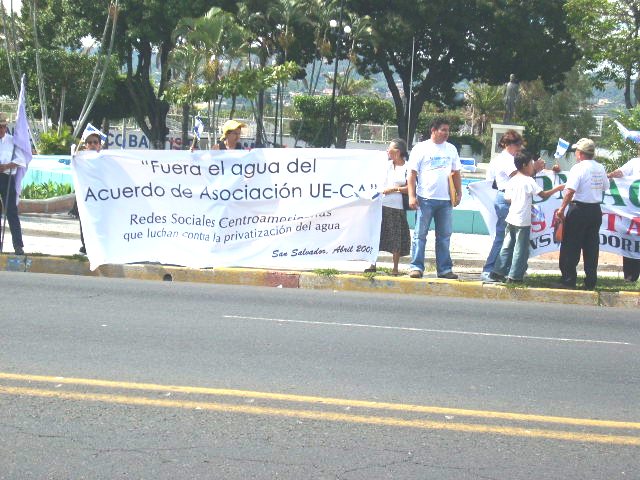 9
Public Advocacy Work
Weekly statements in the media
Accompany movements/demonstrations of the people and communities
Participate in networks committed to peace and justice
10
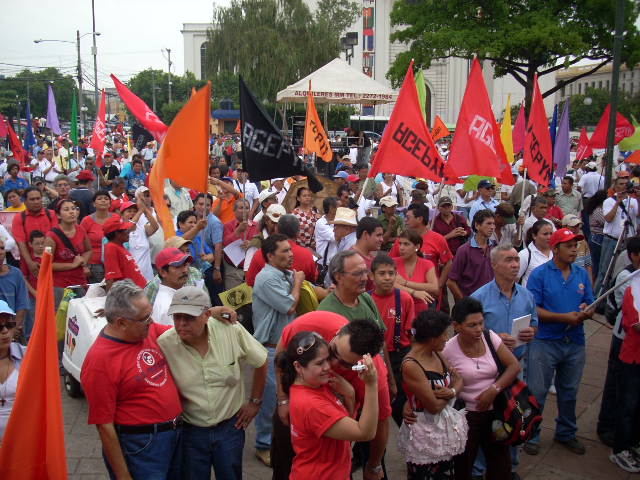 11
Evangelism
Training of pastoral leadership
Mentoring and counseling of pastors 
Monday sermon/reflection for all pastors 
Strengthening parishes 
Strengthening our ecumenical movement
12
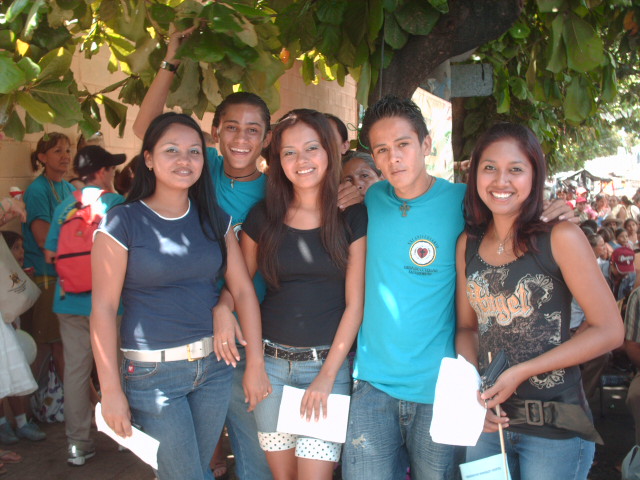 13
Family Ministry
Forming community youth leadership
Developing good values in the children and youth
Hold Sunday School for the children and youth
Develop and encourage participation in the women’s leadership group
14
Risk management and managing life
Strengthening the capacity of communities in the areas of disaster prvention and responding to emergencies.
Strengthening ecumenical networks:  pastors, ACT and communities.
Supporting the construction of knowledge:  what does theological knowledge tell us about risk management.
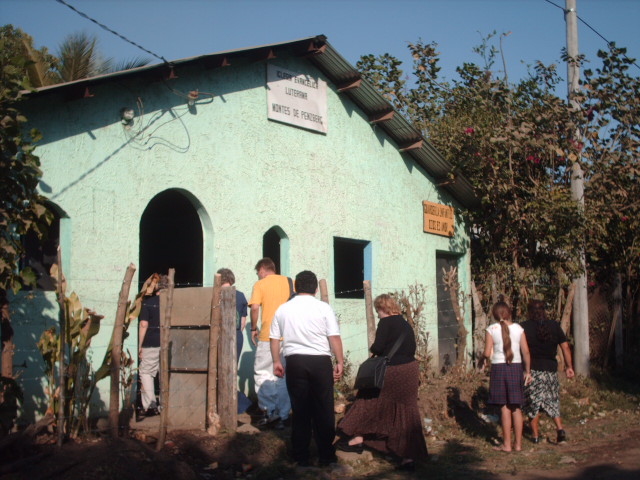 15
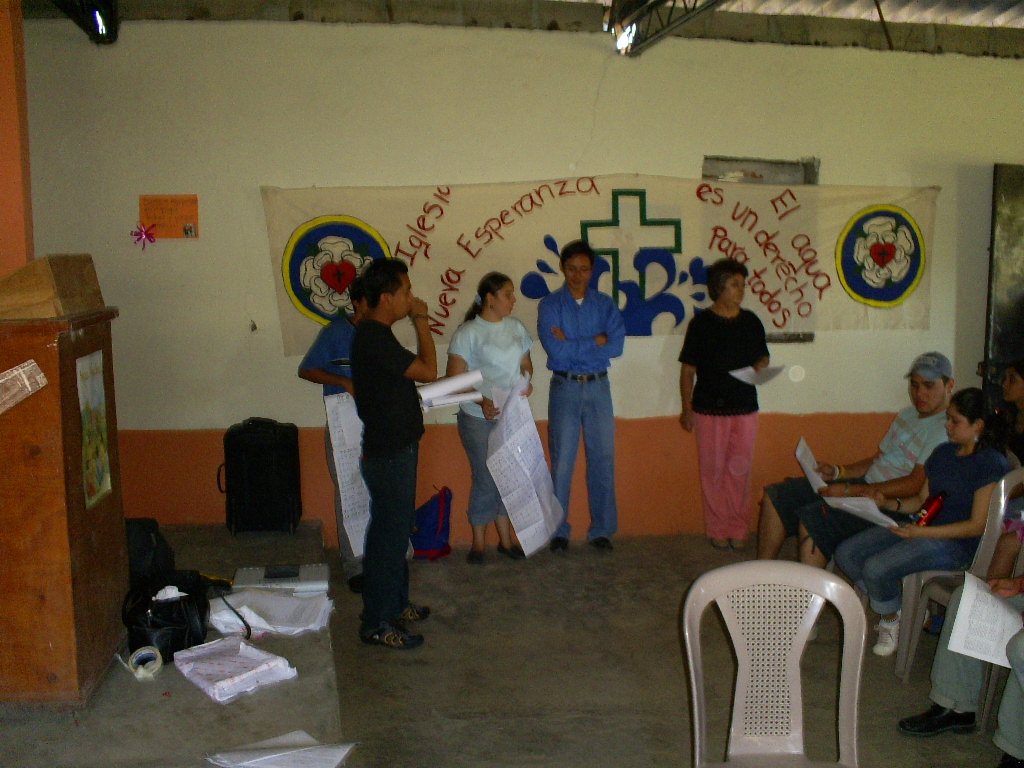 16
Accompanying those with HIV -AIDS
Working with and feeling a part of the social workers who work with persons who are HIV positive.
Working as mediators on reconciliation between groups in civil society. 
Promoting prevention at the community level.
Working against stigmas and discrimination.
17
Fight against hunger and poverty
Small projects that provide training and generate income
School scholarships for boys and girls from impoverished communities
Work with medical delegations to attend to the health of communities
Food security projects
18
Walking with the poor and homeless in San Salvador
Project - Casa de la Esperanza: 
One hot meal daily
An opportunity to bathe
An opportunity for conversation without violence
An opportunity to be listened to
An opportunity for rehabilitation
19
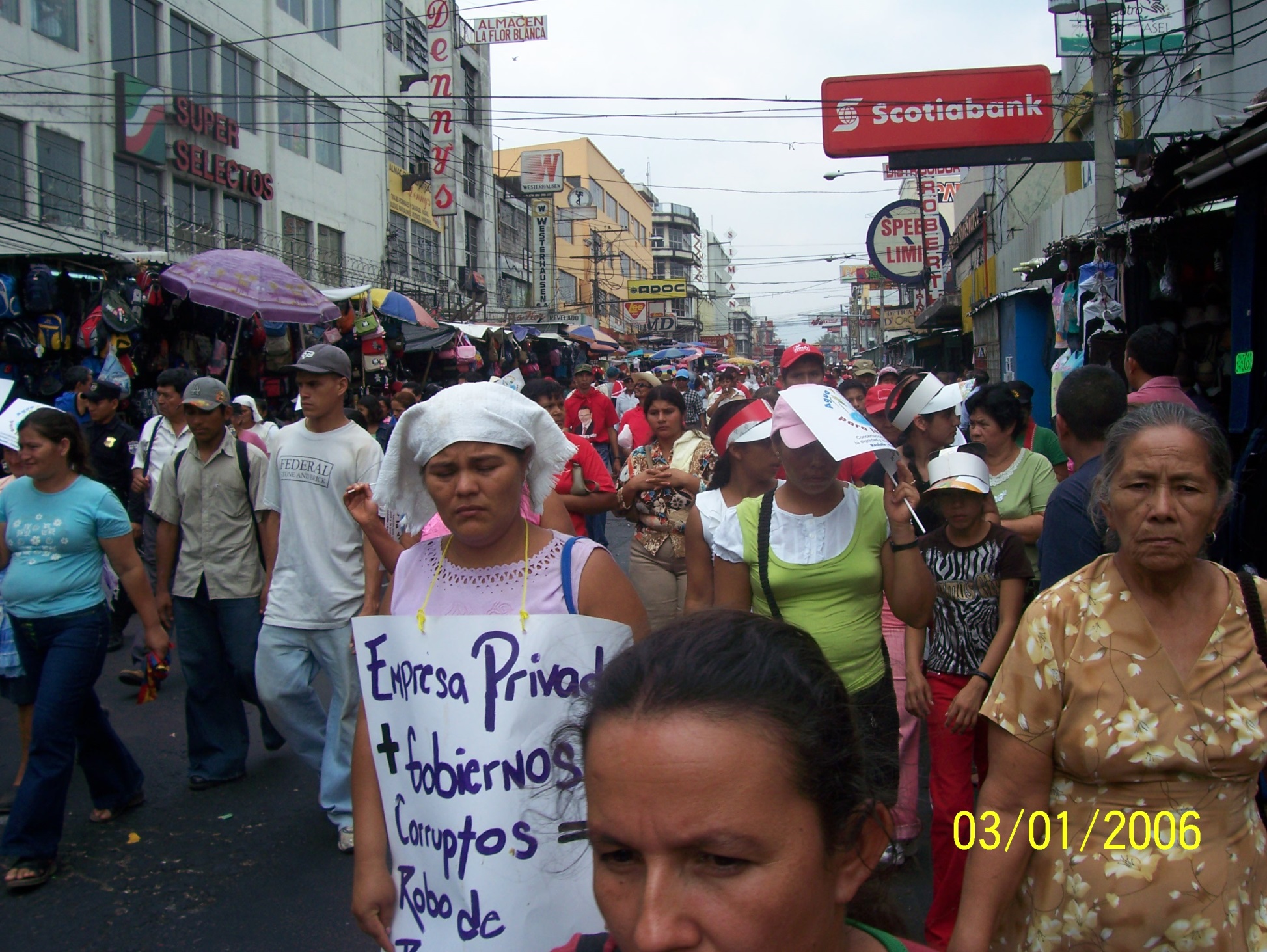 20
Our Horizon
A church that accompanies its people with a prophetic and transformative practice done with new approaches, appropriate for the conext.
A strengthened, transparent and sustainable faith in action
A civil society responding strategically to the challenges and needs of the poor so they may life in abundance in this country
21